МИНИСТЕРСТВО ОБРАЗОВАНИЯ И МОЛОДЕЖНОЙ ПОЛИТИКИ СВЕРДЛОВСКОЙ ОБЛАСТИ
Муниципальное бюджетное дошкольное образовательное учреждение – детский сад № 384
Интерактивный  тренажёр

«Строение  тела  человека»
Работу выполнила:
Лукьянчикова Д.А.
©Лукьянчикова Д.А
Подпиши названия  частей  головы
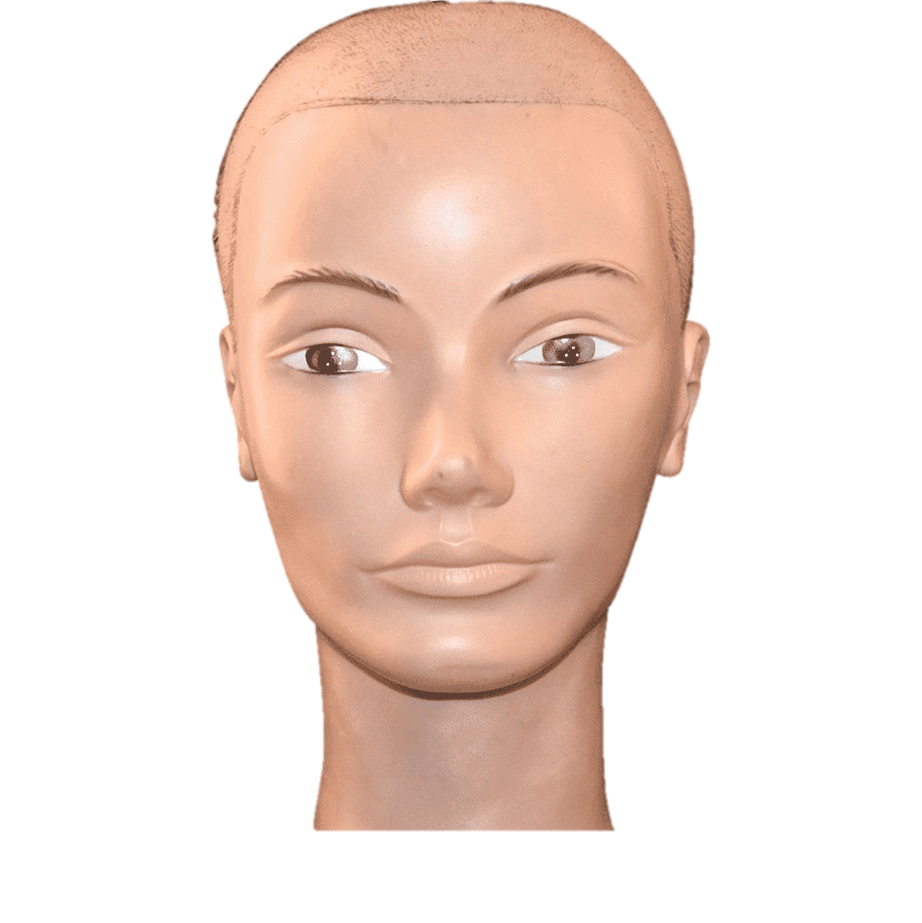 (щёлкни на слово, перенеси в нужное место и снова щёлкни)
подбородок
висок
щека
темя
шея
глаз
рот
лоб
переносица
ноздря
©Лукьянчикова Д.А
Выбери  названия  частей  тела
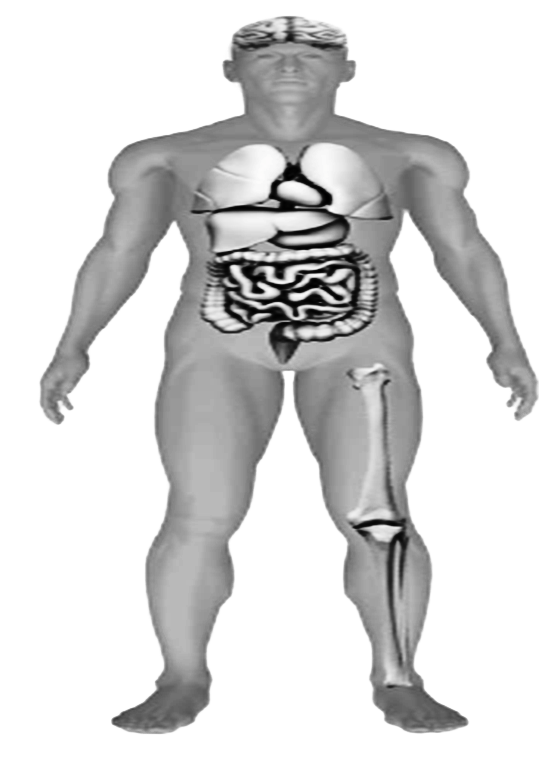 ©Лукьянчикова Д.А
Напиши названия  частей  тела
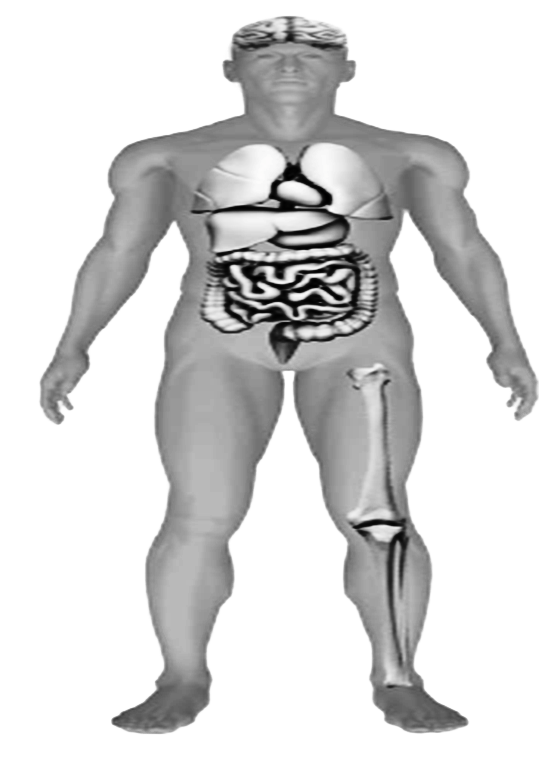 ©Лукьянчикова Д.А
Выбери  названия  частей  тела
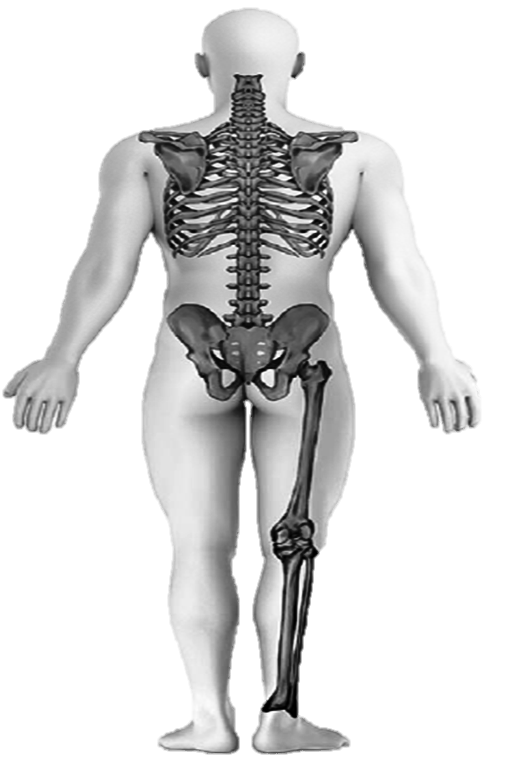 ©Лукьянчикова Д.А
Напиши названия  частей  тела
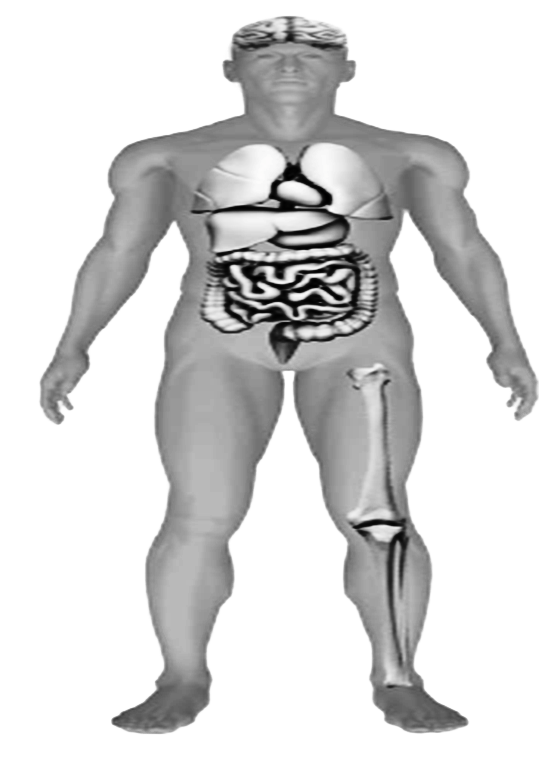 ©Лукьянчикова Д.А